Figure 6. Fenofibrate reduces the expression of inflammatory molecules. Western blot analysis of SOD1G93A ...
Hum Mol Genet, Volume 25, Issue 2, 15 January 2016, Pages 317–327, https://doi.org/10.1093/hmg/ddv477
The content of this slide may be subject to copyright: please see the slide notes for details.
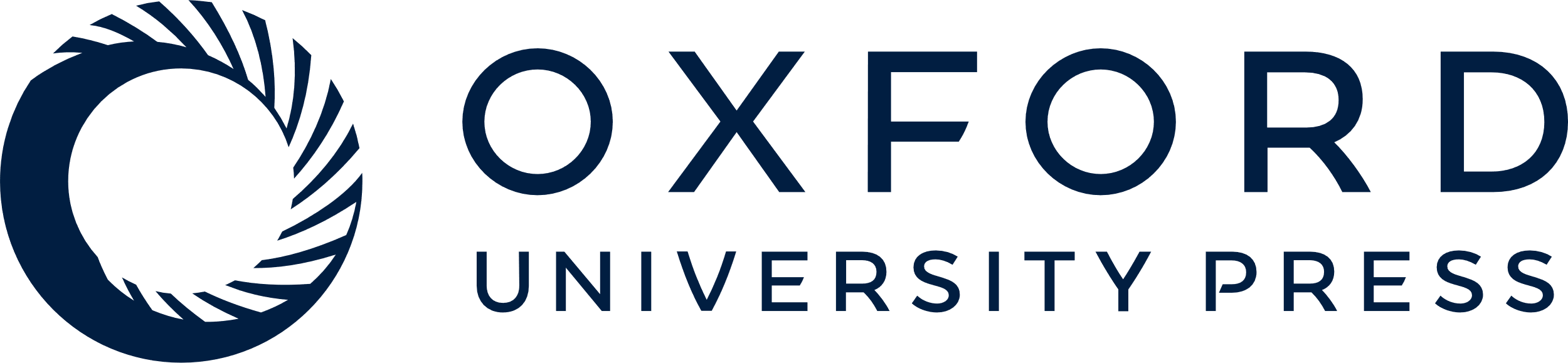 [Speaker Notes: Figure 6. Fenofibrate reduces the expression of inflammatory molecules. Western blot analysis of SOD1G93A control and fenofibrate-treated spinal cord homogenates (30 µg/lane) subjected to polyacrylamide electrophoresis using iNOS, COX-2 antibodies shows significant reduction in iNOS and COX-2. Arbitrary values indicate the densitometry of bands ratios normalized against β-actin.


Unless provided in the caption above, the following copyright applies to the content of this slide: © The Author 2015. Published by Oxford University Press. All rights reserved. For Permissions, please email: journals.permissions@oup.com]